Week 5
Sufficiency Economy
Outlines
01
Sufficiency Economy
02
The Concept of Sufficiency Economy
03
Sufficiency for Sustainability
Sufficiency Economy
Sufficiency Economy
The philosophy of “Sufficiency Economy” provides a set of living and practical guidelines for people at all social levels starting from family to community and eventually the nation.
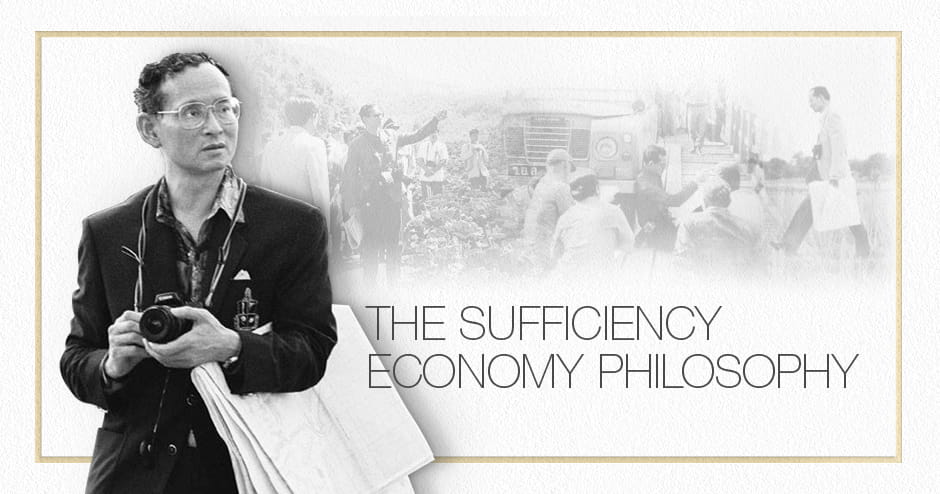 Sufficiency Economy
On a larger scale, the principles stress the Buddhist middle path that can be applied by the private and public sectors in their development and management efforts, in particular at the national level in terms of economy and development in the global era. 	Sufficiency suggests moderation, reasonableness and the need for self-immunity given the impacts of external and internal changes.
Sufficiency Economy
However, in order to achieve sufficiency, an application of knowledge with due consideration and prudence is essential. Great care is also needed in the utilization of theories and methodologies in every step of the planning and implementation process.
Sufficiency Economy
Moral foundations meanwhile represent an essential element to be fostered at all levels through the cultivation of moral awareness, integrity and resourcefulness. 	Other qualities including perseverance, tolerance, conscience, wisdom and prudence required to achieve balance and the ability to cope appropriately with critical challenges arising from rapid and extensive socioeconomic, environmental and cultural changes in the world are also mandatory.
First, consider three concept
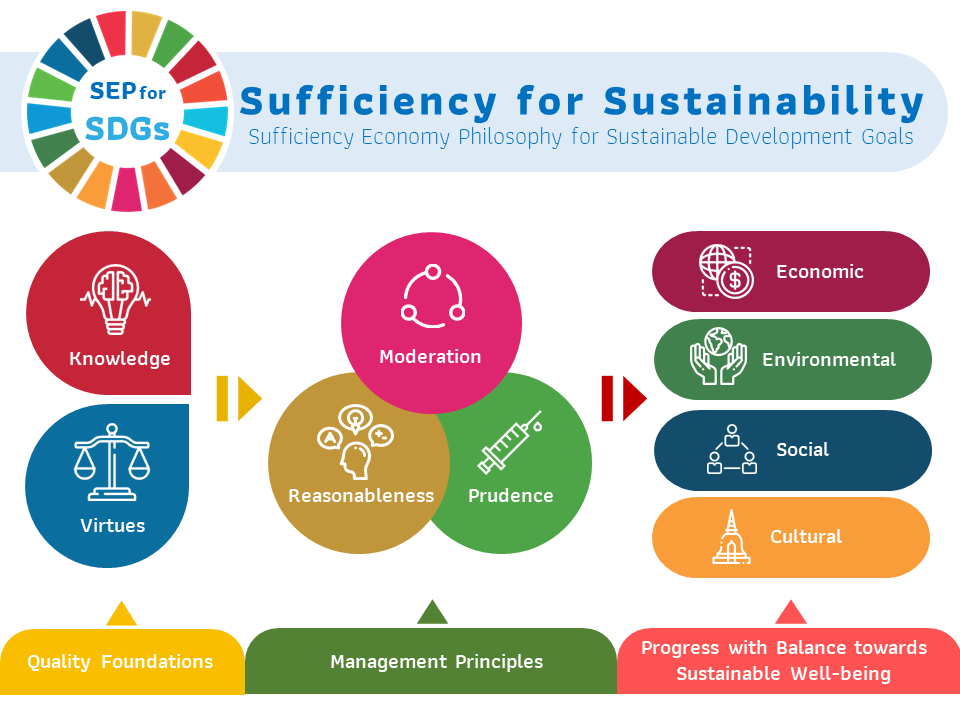 Sufficiency Economy
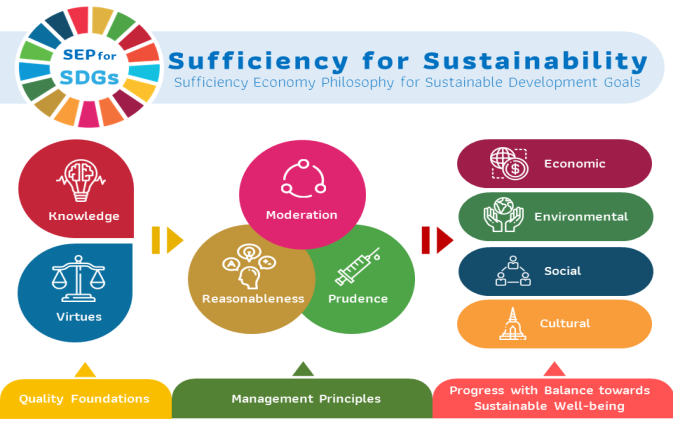 Sufficiency Economy
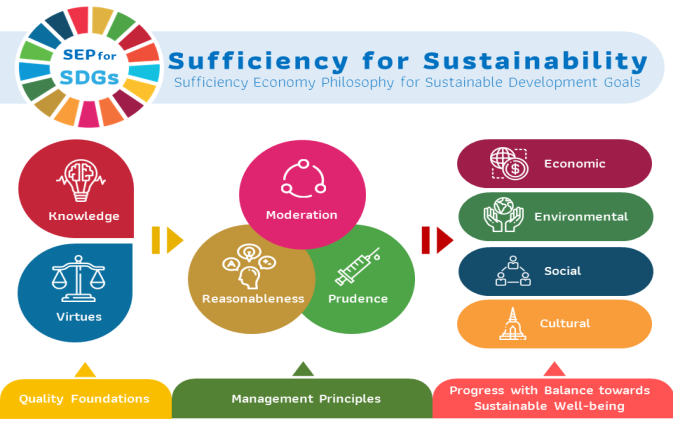 Moderation
Reasonableness
Self-immunity
Moderation
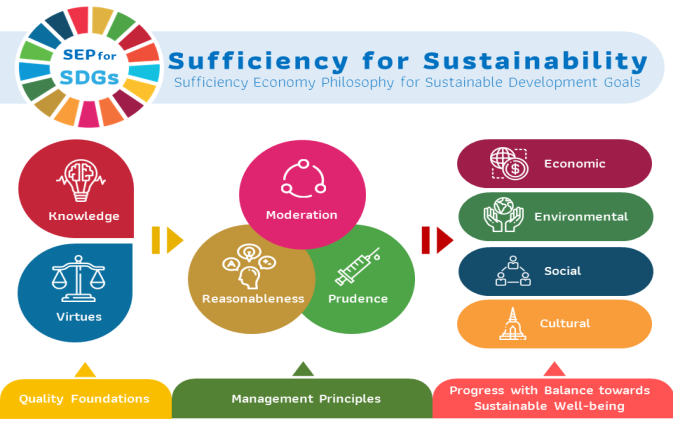 Reasonableness
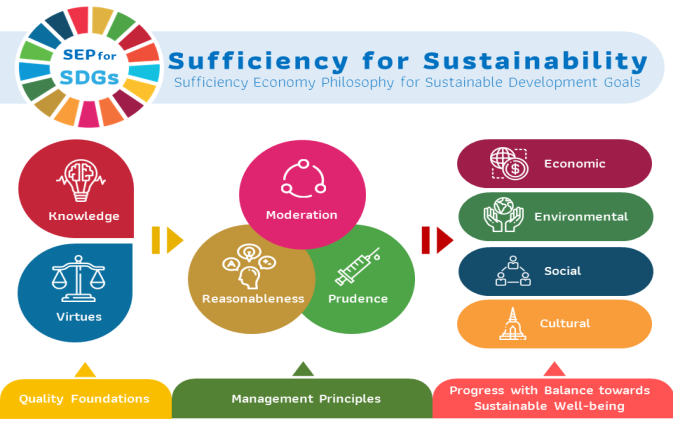 Self-immunity (Risk Management)
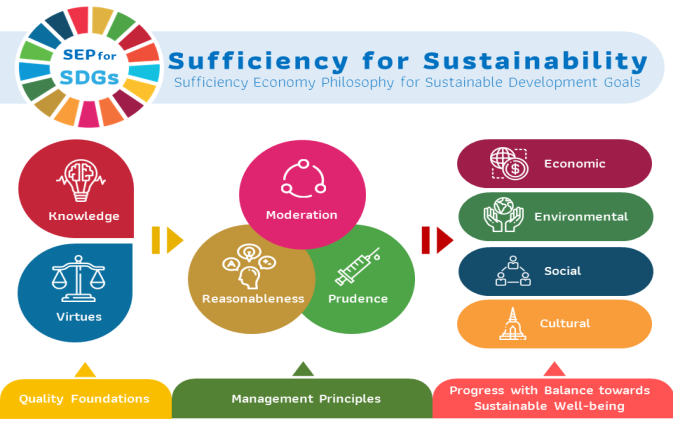 Self-immunity
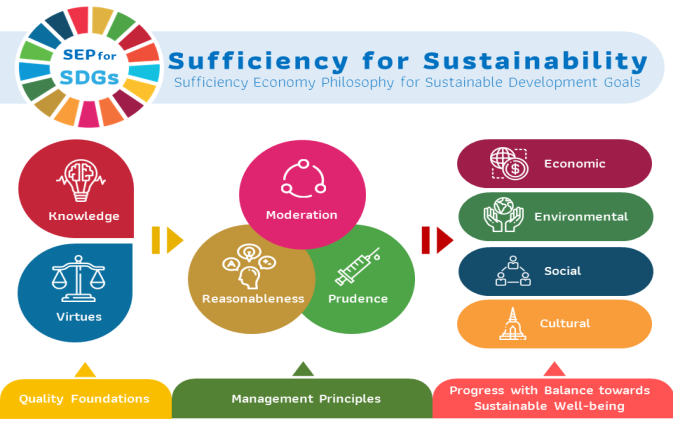 Self-immunity
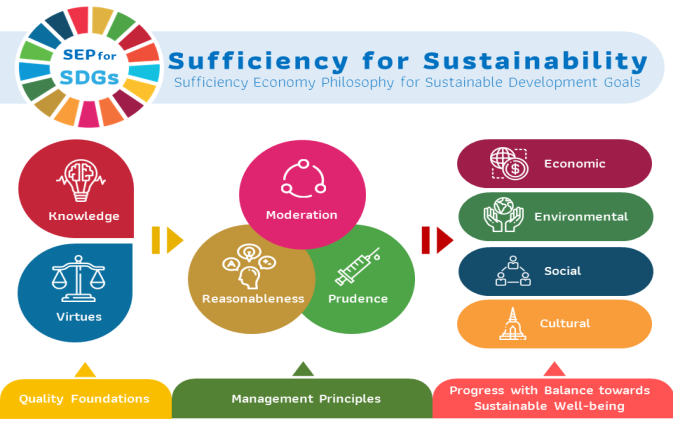 Self-immunity
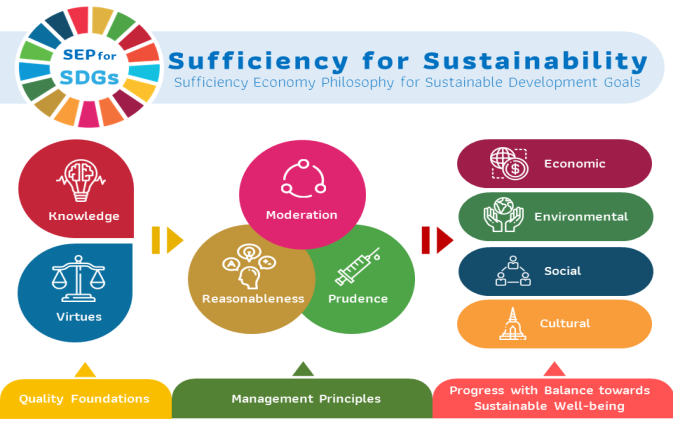 Sustainability has at least four components:
Why Sufficiency for Sustainability? What is to be done?
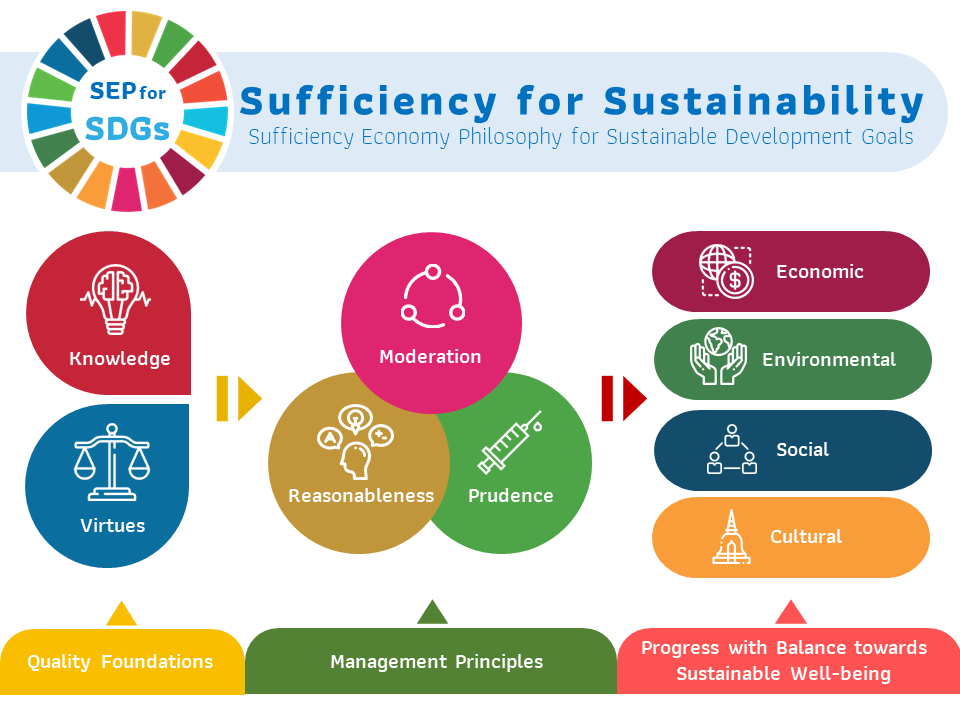 Sustainability has at least four components:
Why Sufficiency for Sustainability? What is to be done?
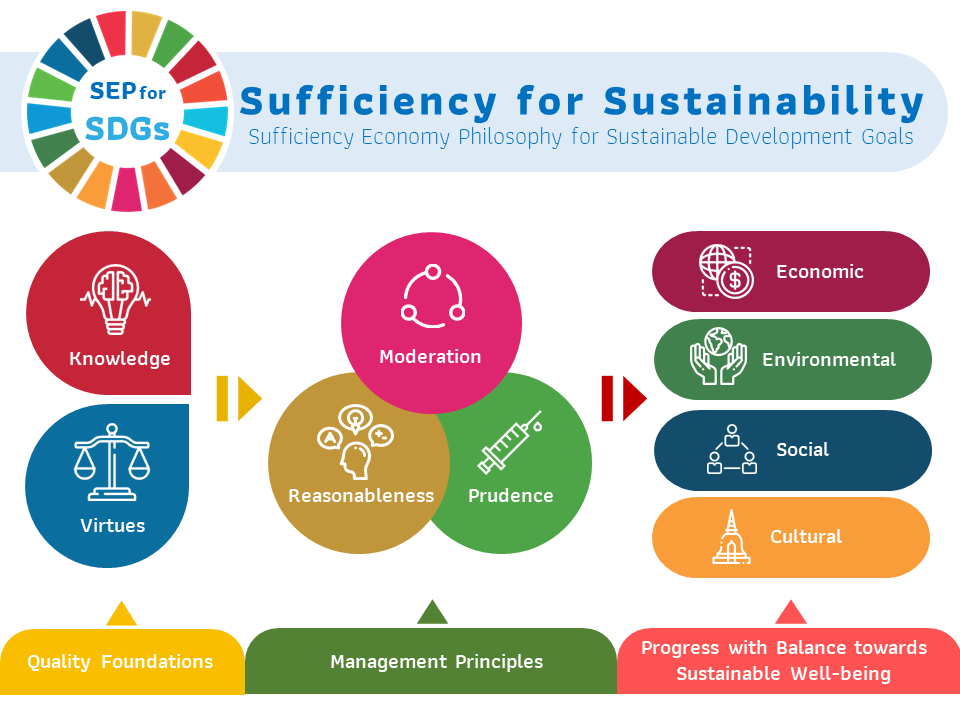 How to lead a life in accordance with the Philosophy of Sufficiency Economy
How to lead a life in accordance with the Philosophy of Sufficiency Economy
Conclusion
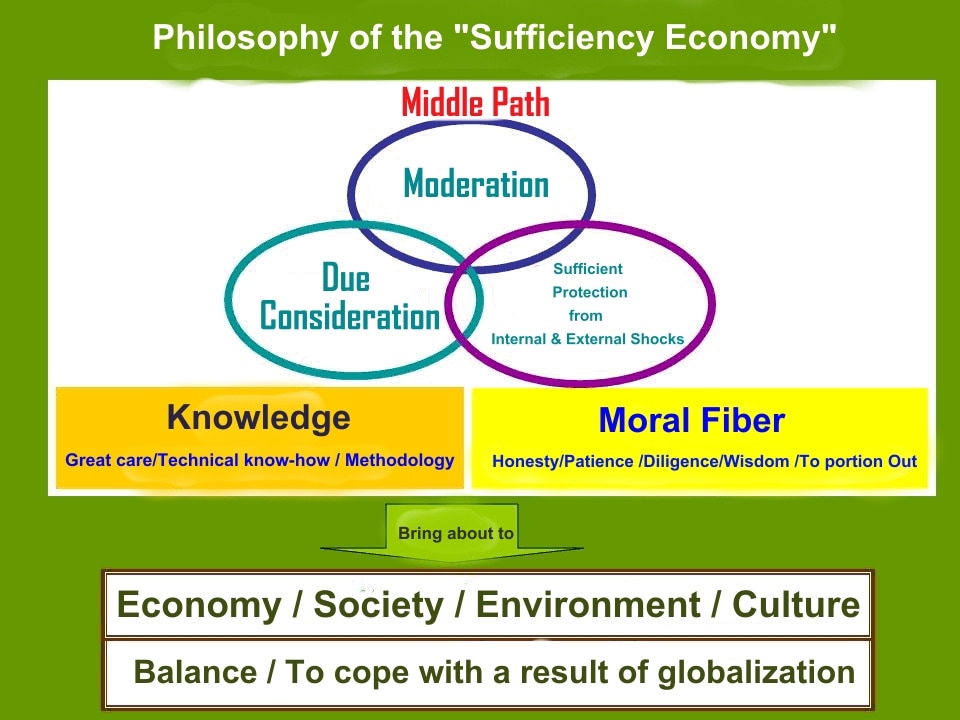